Checkin 25
Write x64 code for the snippet. Assume a, b, c are all global variables
if (a == 2){
  a = b - c
}
1
Checkin 25
Review – x64 Memory
Write x64 code for the following snippet. Assume a, b, and c are global variables
if (a == 2){
    a = b – c;
}
2
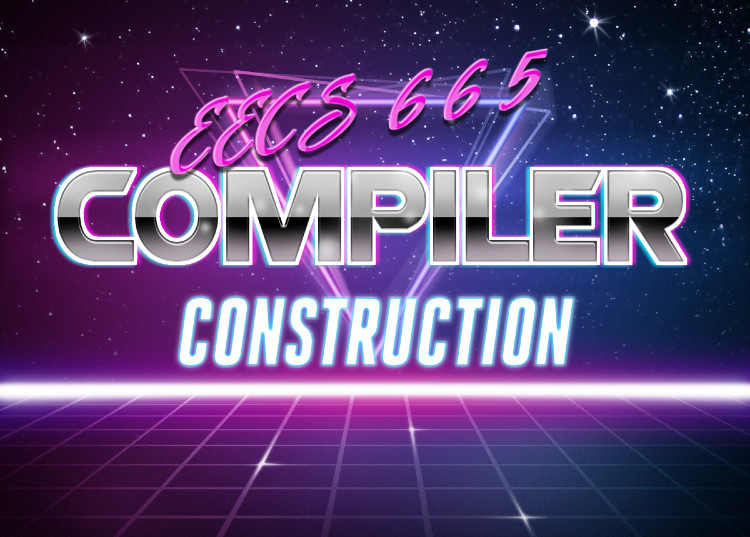 University of Kansas | Drew Davidson
Practical x64
3
Previously…
Review – x64 Memory
Memory Layout
Static Allocation
The heap and the stack
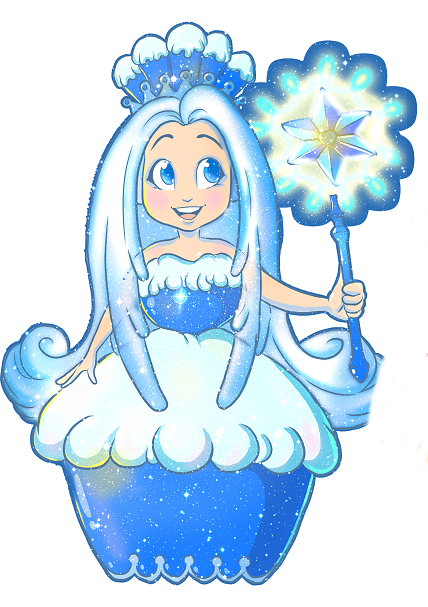 You should know
What a static allocation scheme is (and its limitations)
How to do static allocation in x64 assembly
The concepts of the stack and heap
Architecture
4
Today’s Lecture
Practical x64
Create more capable programs
More (Linux) syscalls
Library linking
Library shims
Practicing basic x64 instruction use
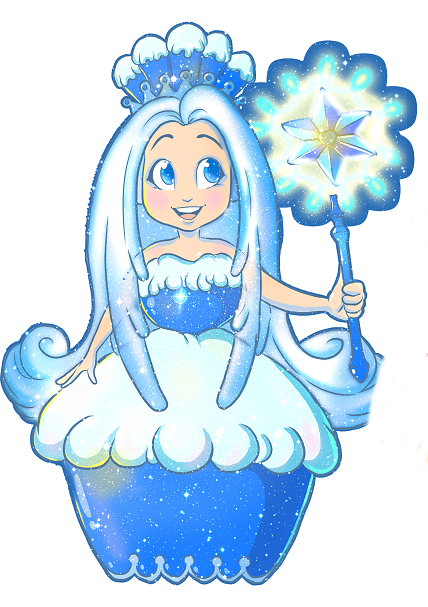 Architecture
5
Syscalls
Practical x64 – More Capable Programs
You’re already familiar with sys_exit
Put 60 in %rax
Put the value to return in %rdi
There’s are many syscalls
Officially documented in syscall_64.tbl in the Linux source git
They adhere to a protocol
Lots of documents on the web
I like one by Ryan A. Chapman
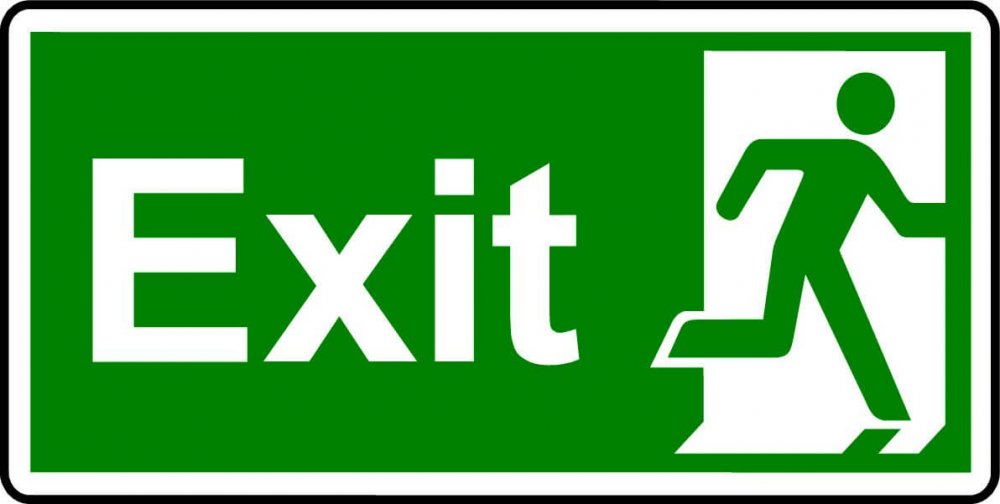 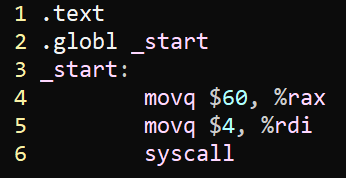 6
Syscall Reference
Practical x64 – More Capable Programs
https://blog.rchapman.org/posts/Linux_System_Call_Table_for_x86_64/
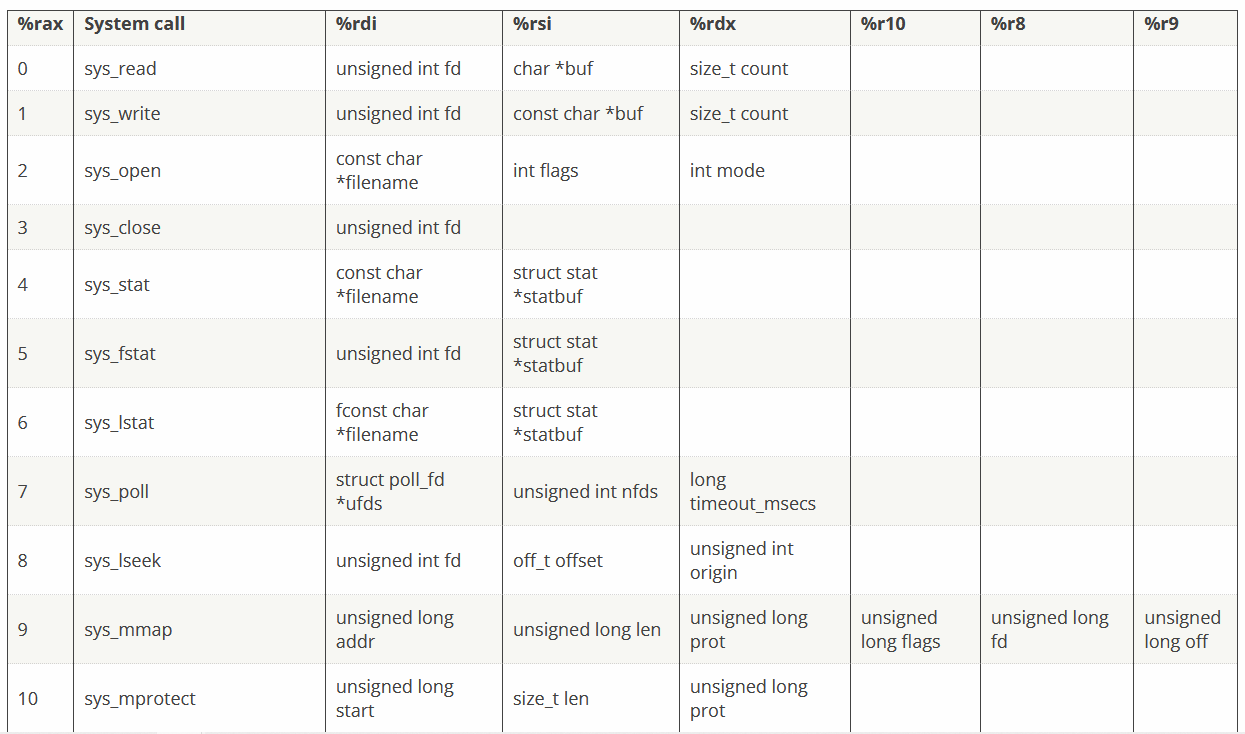 …
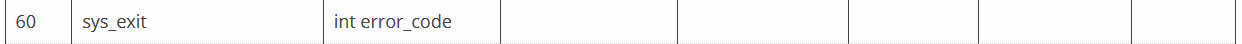 …
7
Syscall Example: Write to Console
Practical x64 – More Capable Programs
https://blog.rchapman.org/posts/Linux_System_Call_Table_for_x86_64/
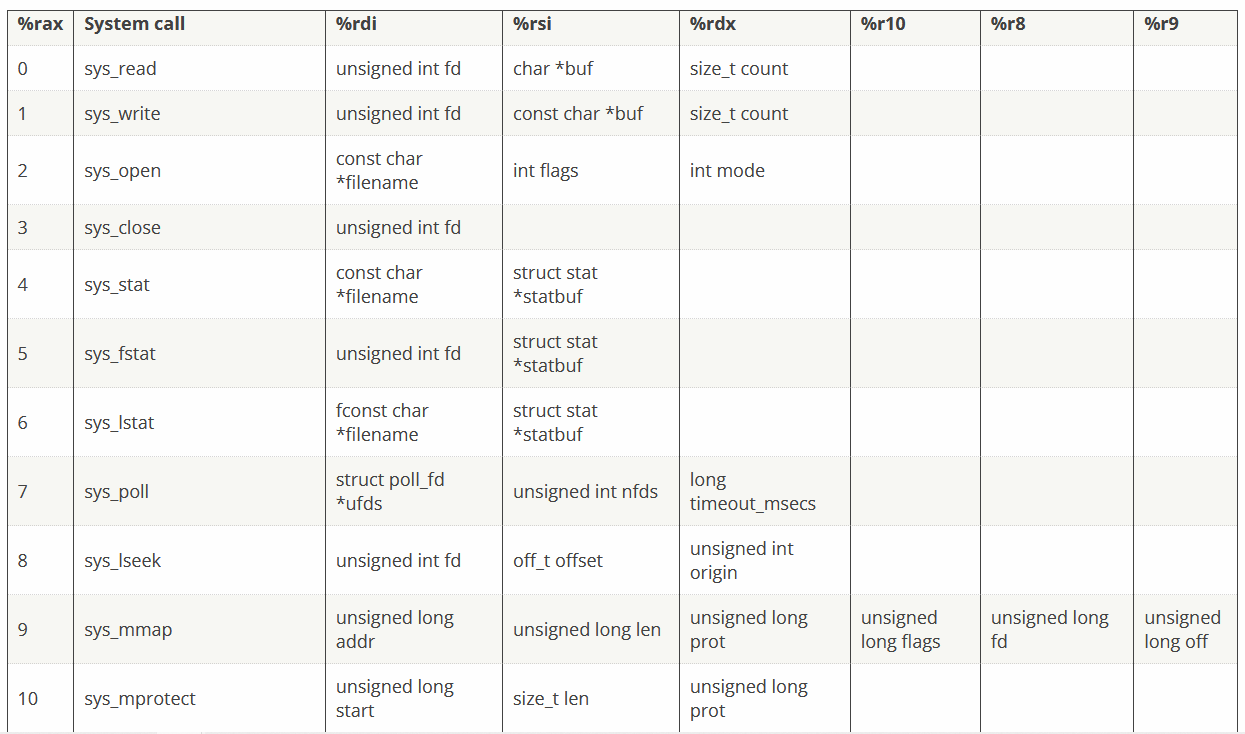 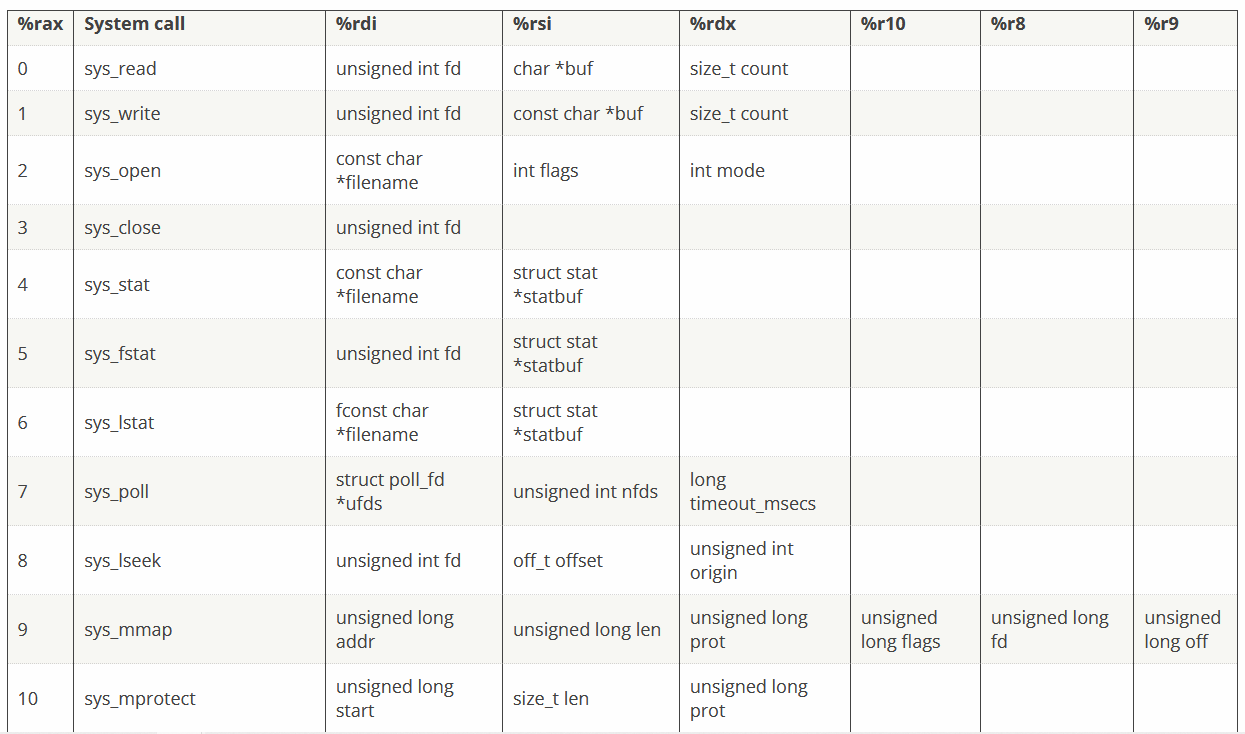 …
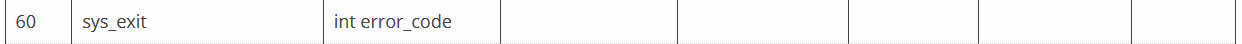 …
8
Syscall Example: Write to Console
Practical x64 – More Capable Programs
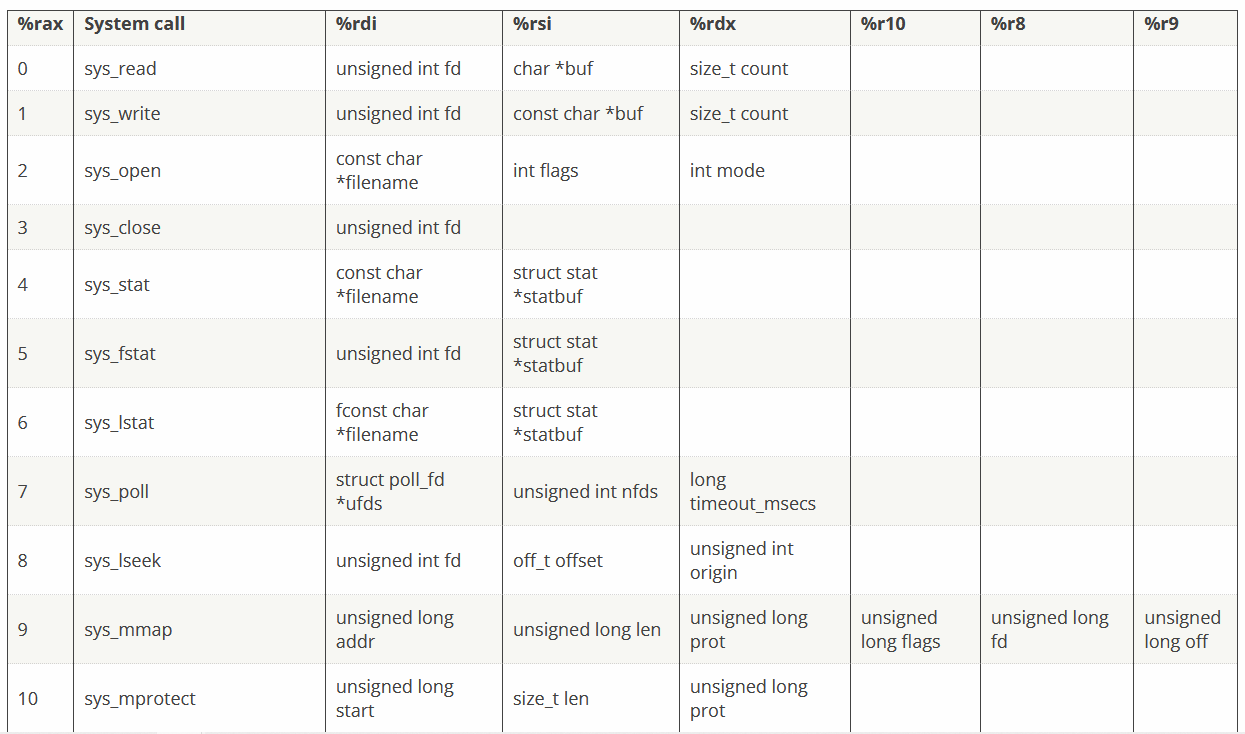 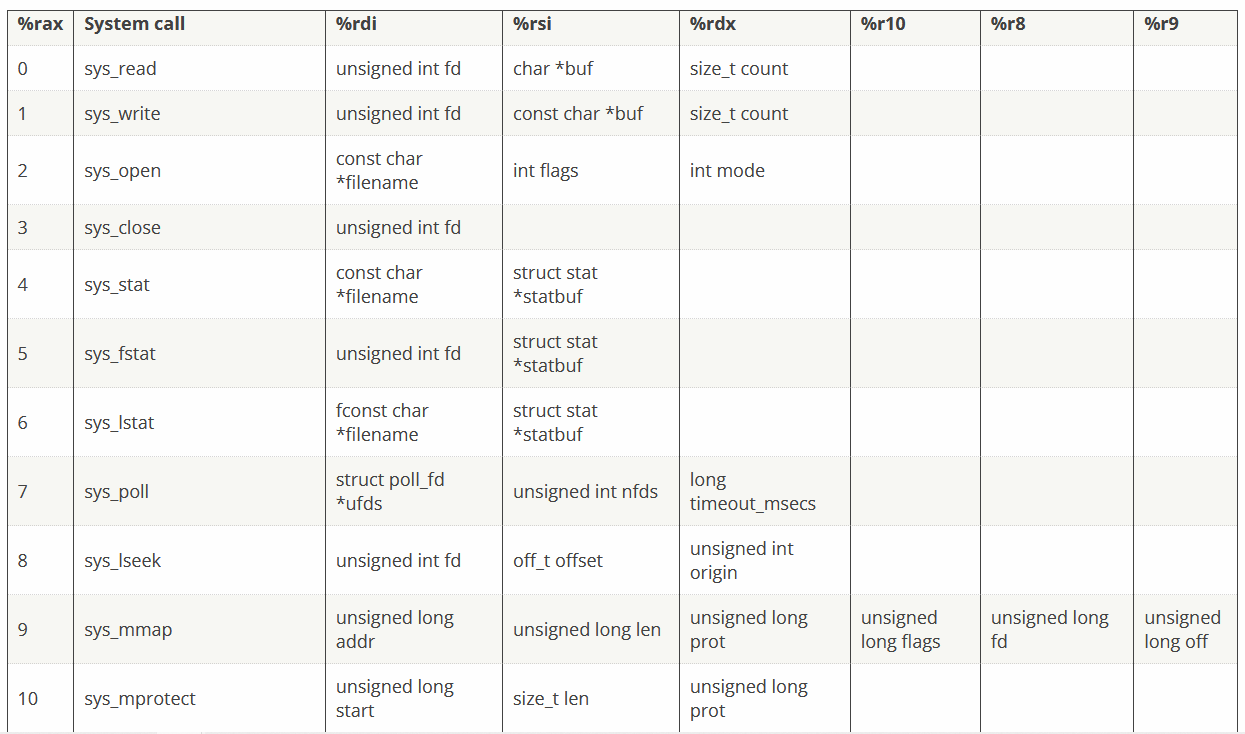 fd 1 is stdout
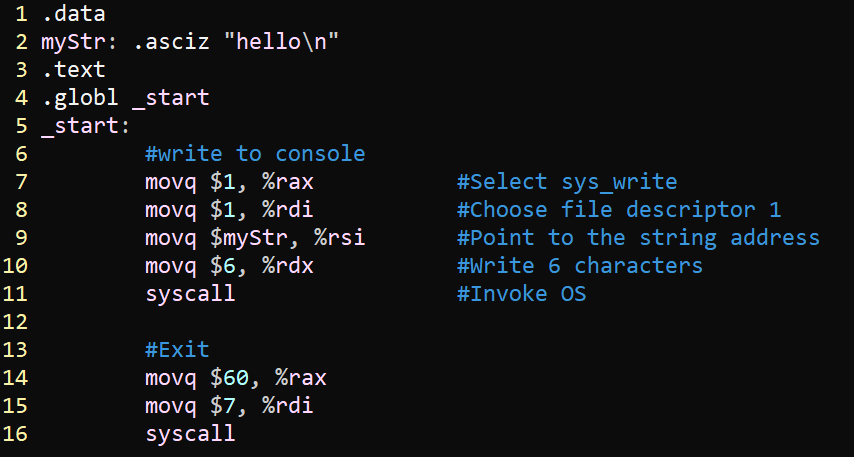 9
Syscall Reference
Practical x64 – More Capable Programs
https://blog.rchapman.org/posts/Linux_System_Call_Table_for_x86_64/
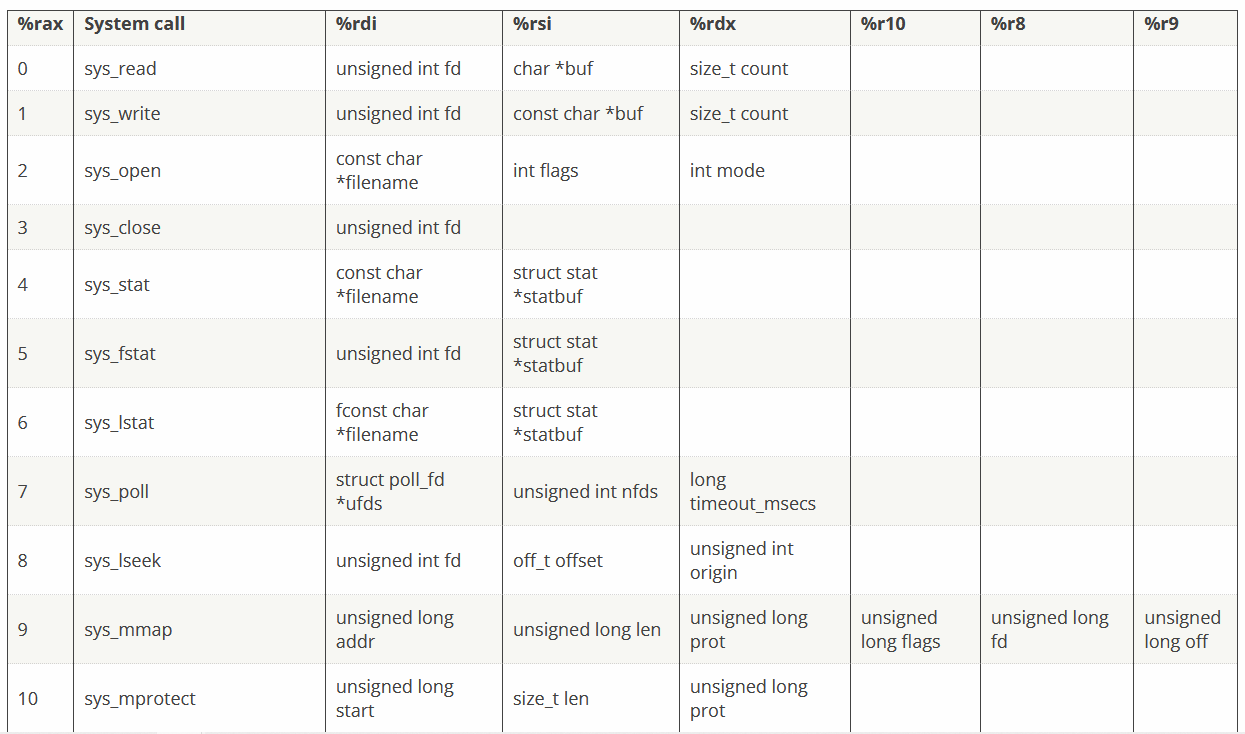 …
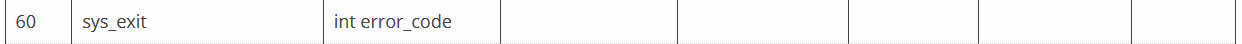 …
10
Syscall Example: Write to File
Practical x64 – More Capable Programs
https://blog.rchapman.org/posts/Linux_System_Call_Table_for_x86_64/
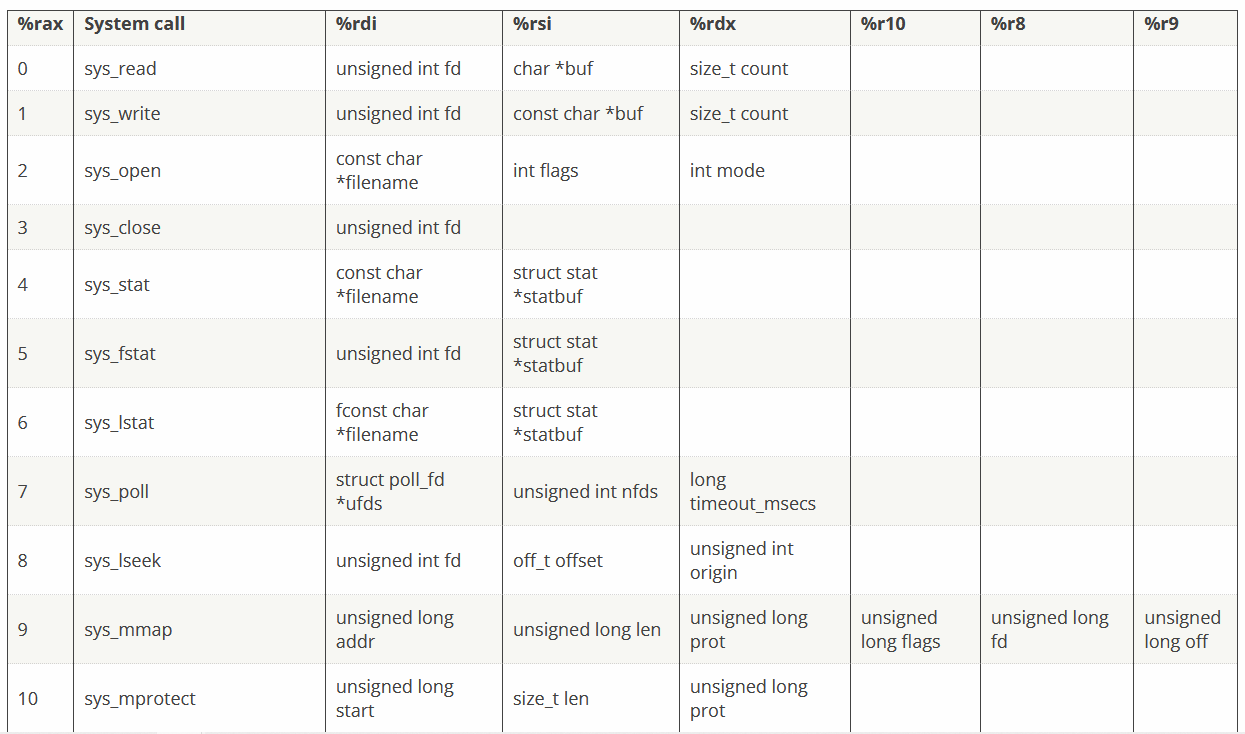 …
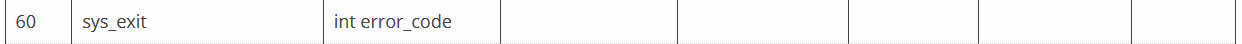 …
11
Syscall Example: Write to File
Practical x64 – More Capable Programs
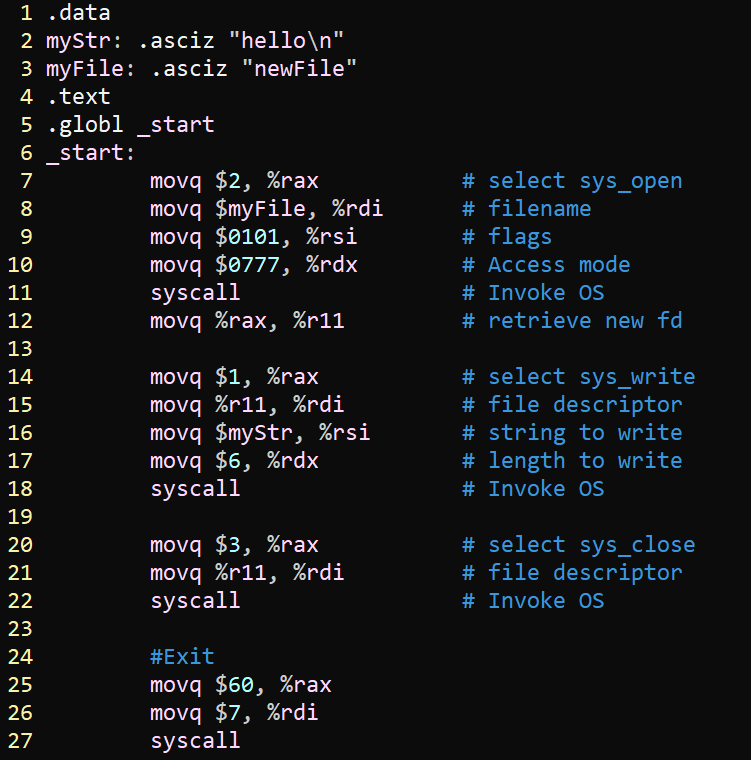 O_CREAT | O_WRONLY
wrx for all
12
Don’t Invoke Syscalls Directly!
Practical x64 – More Capable Programs
Programmers are discouraged from directly invoking syscalls
Prefer to interact with the OS through the language runtime library
But we don’t have that option…
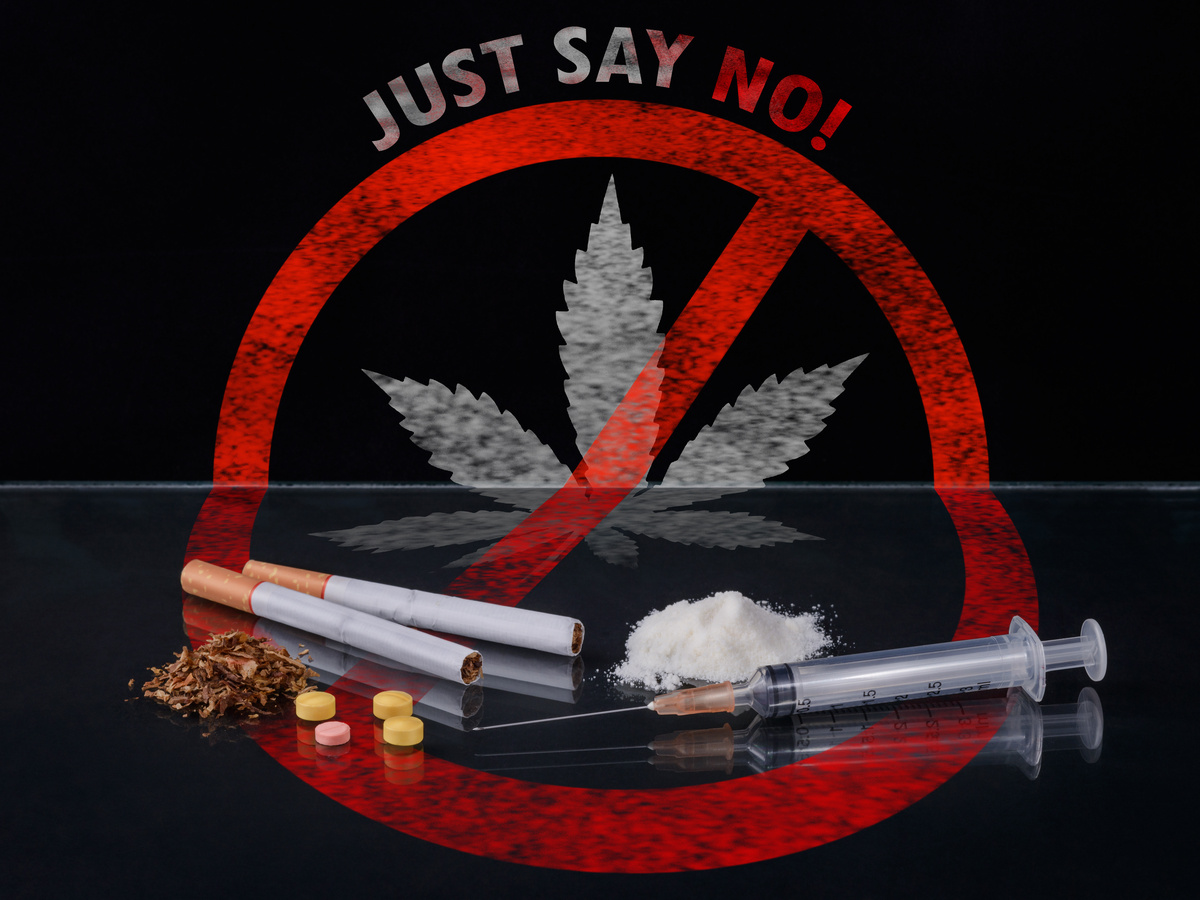 OR DO WE?!?!?!?!
(yes, we do)
syscalls
13
Today’s Lecture
Practical x64
Create more capable programs
More (Linux) syscalls
Library linking
Library shims
Practicing basic x64 instruction use
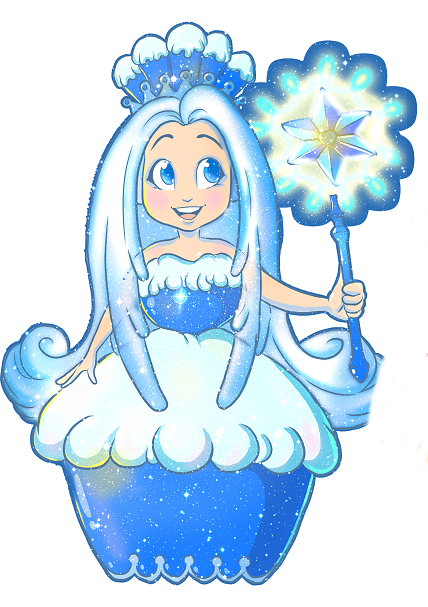 Architecture
14
Why Use a Standard Library?
Practical x64 – More Capable Programs
How
Handle tedious, error-prone functionality
Example: printf



libc contains native string handling functions for C programs
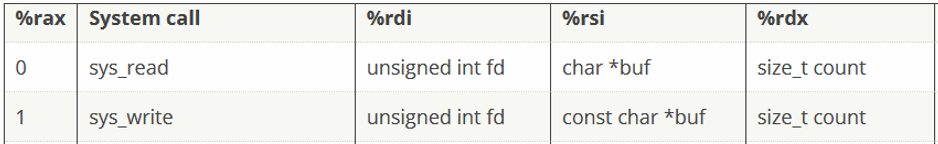 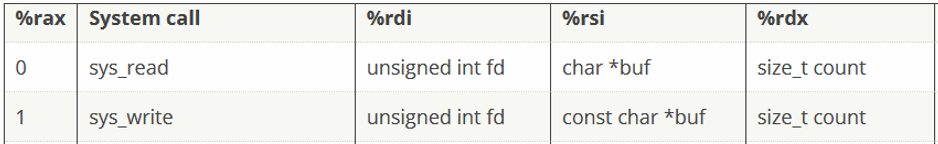 our
x64
15
Why Use a Standard Library?
Practical x64 – More Capable Programs
How
Be compatible with the System V ABI
1. “Masquerade” as a C program
Follow the conventions of the libc native code:
   Adhere to the Application Binary Interface
2. Combine object code we write with compiled C code
Good news: linking is already a well-supported operation
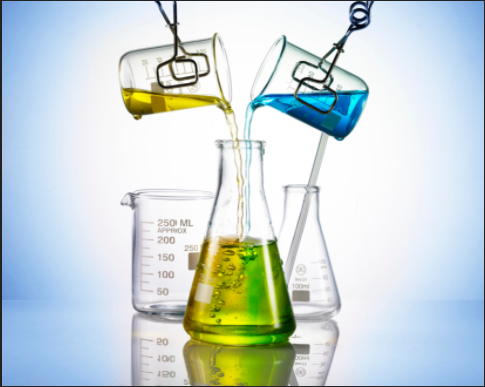 Our custom 
object code
Compiled C 
object code
executable
16
Cross-language linking
Practical x64 – More Capable Programs
Key
linking workflow
user input
prog.calc
components we write
Our compiler
artifacts
prog.s
existing 
components
as
as prog.s –o prog.o
prog.o
ld
ld prog.o
–o prog.exe
executable
17
Cross-language linking
Practical x64 – More Capable Programs
Key
linking workflow
user input
prog.calc
components we write
Our compiler
artifacts
prog.s
Reuse existing native code 
for common functionality
(i.e. string printing)
existing 
components
as
as prog.s –o prog.o
libc.so
prog.o
ld
ld prog.o
–o prog.exe
executable
18
Cross-language linking
Practical x64 – More Capable Programs
Key
linking workflow
user input
prog.calc
components we write
Our compiler
artifacts
prog.s
Reuse existing native code 
for common functionality
(i.e. string printing)
existing 
components
as
as prog.s –o prog.o
libc.so
prog.o
ld
ld prog.o
–o prog.exe
<c stdlib>
executable
19
Basing our runtime on C’s
Practical x64 – More Complicated Programs
enable dynamic linking
SYSPATH=/usr/lib/x86_64-linux-gnu
ld \
  -dynamic-linker /lib64/ld-linux-x86-64.so.2 \
  $SYSPATH/crt1.o \
  $SYSPATH/crti.o \
  -lc \
  prog.o \
  $SYSPATH/crtn.o \
  -o prog.exe
entrypoint code
_start: exit(main)
init runtime data structures
link the libc library
release runtime data structures
20
Basing our runtime on C’s
Practical x64 – More Complicated Programs
Using libc
Standalone
Source code (prog.s)
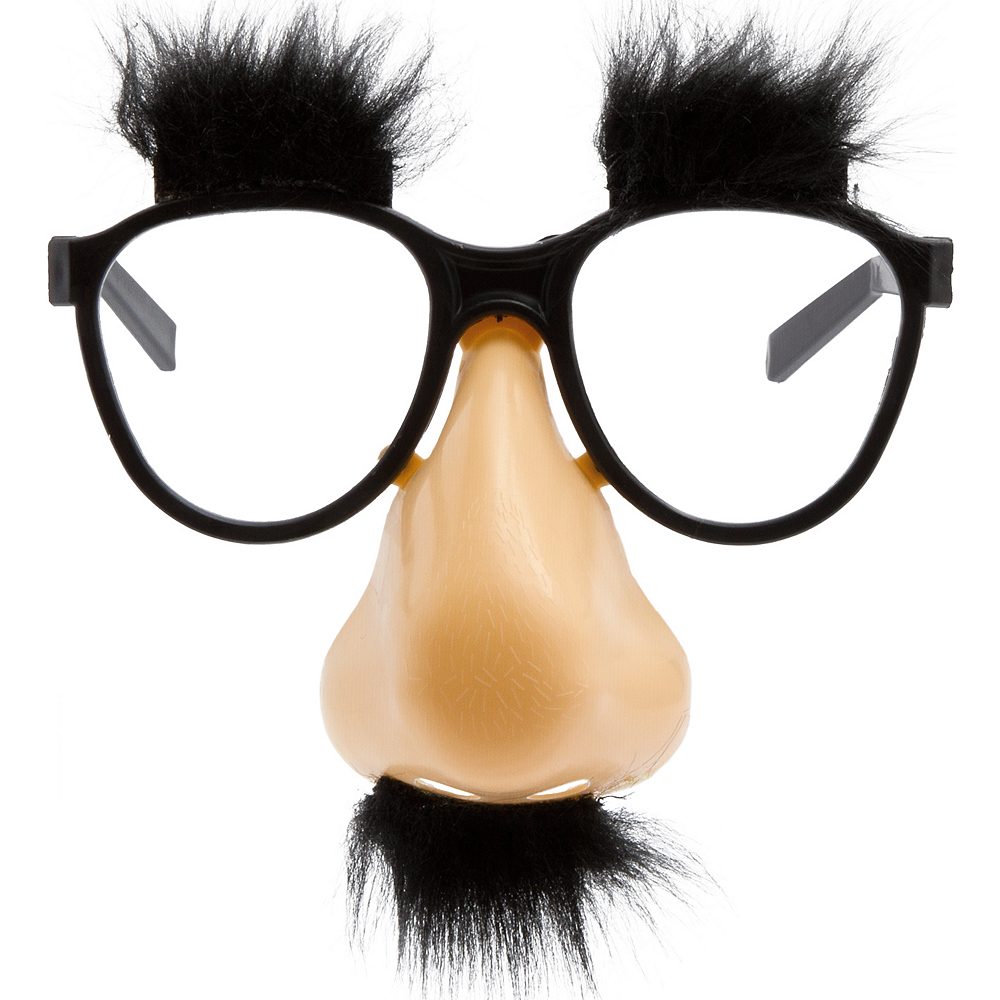 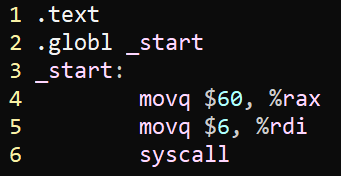 Assembler command
Clever C code disguise
as prog.s –o prog.o
Linker command
ld prog.o –o prog
21
Basing our runtime on C’s
Practical x64 – More Complicated Programs
Using libc
Standalone
*
caveat: we’ll create a more 
elaborate main function in later 
lectures
Source code (prog.s)
Source code (prog.s)
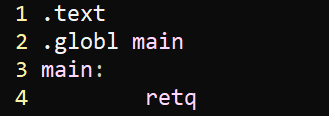 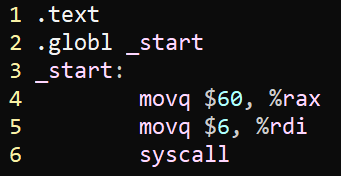 Assembler command
Assembler command
as prog.s –o prog.o
as prog.s –o prog.o
Linker command
Linker command
SYSPATH=/usr/lib/x86_64-linux-gnu
ld -dynamic-linker /lib64/ld-linux-x86-64.so.2 $SYSPATH/crt1.o $SYSPATH/crti.o –lc prog.o $SYSPATH/crtn.o -o prog.exe
ld prog.o –o prog
22
Calling a C library function
Practical x64 – More Complicated Programs
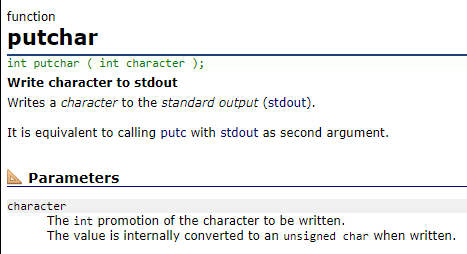 Some System V ABI Facts:
First argument is in %rdi
Second argument is in %rsi
Return value is in %rax
23
Calling a C library function
Practical x64 – More Complicated Programs
Assembly code
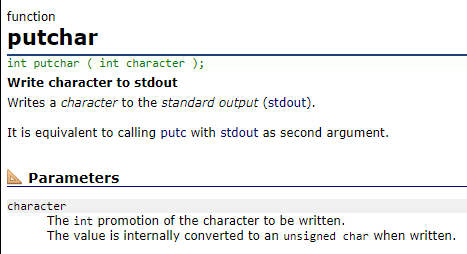 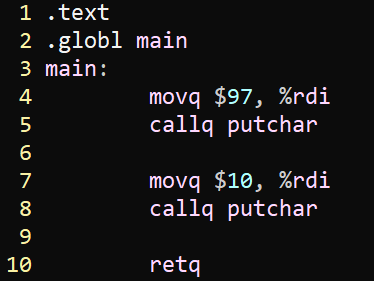 ASCII code for a
ASCII code for \n
as prog.s –o prog.o
output
a(newline)
SYSPATH=/usr/lib/x86_64-linux-gnu
ld -dynamic-linker /lib64/ld-linux-x86-64.so.2 $SYSPATH/crt1.o $SYSPATH/crti.o –lc prog.o $SYSPATH/crtn.o -o prog.exe
24
Today’s Lecture
Practical x64
Create more capable programs
More (Linux) syscalls
Library linking
Library shims
Practicing basic x64 instruction use
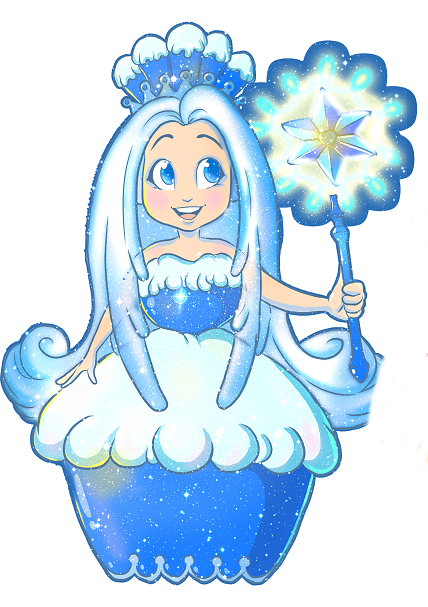 Architecture
25
Shimming the C library
Practical x64 – More Complicated Programs
How would we print an int?
Sure would love to call printf!
Calling printf seems… complicated
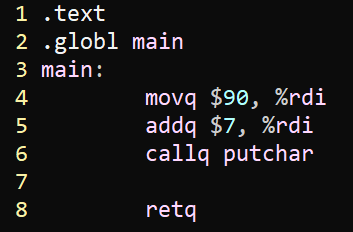 output
a
26
Shimming the C library
Practical x64 – More Complicated Programs
How would we print an int?
Sure would love to call printf!
Calling printf seems… complicated
Maybe we could create a simpler interface to printf?
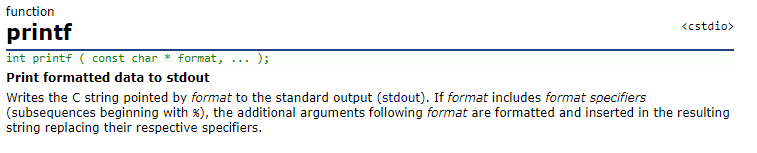 27
Shimming the C library
Practical x64 – More Complicated Programs
prog.s
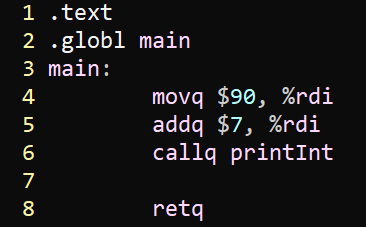 How would we print an int?
Sure would love to call printf!
Calling printf seems… complicated
Maybe we could create a simpler interface to printf?
shim.c
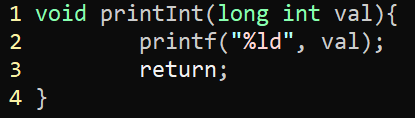 libc
28
Cross-language linking
Practical x64 – More Complicated Programs
linking workflow
prog.calc
Key
calculonc
user input
prog.s
Reuse existing native code 
for common functionality
(i.e. string printing)
components we write
as
artifacts
existing 
components
libc.so
prog.o
ld
executable
29
Cross-language linking
Practical x64 – More Complicated Programs
linking workflow
prog.calc
shim.c
Code new functionality
in existing source languages
(i.e. intrinsics)
Key
calculonc
user input
prog.s
Reuse existing native code 
for common functionality
(i.e. string printing)
components we write
gcc -c
as
artifacts
shim.o
existing 
components
libc.so
prog.o
ld
executable
30
Today’s Lecture
Practical x64
Create more capable programs
More (Linux) syscalls
Library linking
Library shims
Practicing basic x64 instruction use
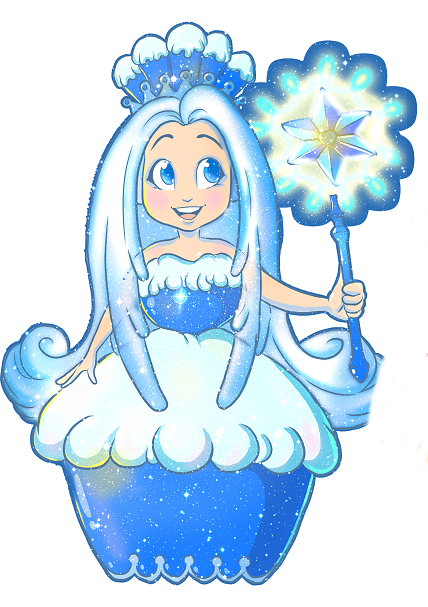 Architecture
31
Using cmpq and set<CC>
Practical x64 – Basic instruction use
Translating a = VAR2 <= VAR1 into code
.data
VAR1: .quad 20
VAR2: .quad 10

.globl _start
.text
_start:
    movq $0, %rdi        #Prepare rdi to receive comparison result
    movq (VAR1), %rax    #Load var1 value into %rax
    movq (VAR2), %rbx    #Load var2 value into %rbx
    cmpq %rax, %rbx      #Actually do the comparison
    setle %dil           #Set the lowest byte of %rdi to 1 if rbx <= rax

    movq $60, %rax       # Select the exit syscall
    nop                  # %rdi is already set as the return value
    syscall              # Invoke the selected syscall
32
Using idivq and cqto
x64 Practice – Basic instruction use
idivq semantics
%rax  = %rdx:%rax / o1
%rdx  = %rdx:%rax % o1
convert quadword to octoword
Naïve Division (a case that happens to works out)
%rax: -2
%rax: -2
%rax: 6
0x00
0xFF
0xFF
0x00
0xFF
0xFF
0x00
0xFF
0xFF
0x00
0xFF
0xFF
0x00
0xFF
0xFF
0x00
0xFF
0xFF
0x00
0xFF
0xFF
0x06
0xFE
0xFE
octoword
rdx:rax
movq $6, %rax    #lower 64 bits of number
movq $0, %rdx    #upper 64 bits of number
movq $2, %r8     #denominator
idivq %r8        #Do the division
6
%rdx: 0
%rdx: -1
%rdx: 0
0x00
0x00
0xFF
0x00
0x00
0xFF
0x00
0x00
0xFF
0x00
0x00
0xFF
0x00
0x00
0xFF
0x00
0x00
0xFF
0x00
0x00
0xFF
0x00
0x00
0xFF
%r8: 2
0x00
0x00
0x00
0x00
0x00
0x00
0x00
0x02
quotient 3
18446744073709551614
Naïve Division (a case that doesn’t work out)
octoword
rdx:rax
movq $-2, %rax   #lower 64 bits of number
movq $0, %rdx    #upper 64 bits of number
movq $2, %r8     #denominator
idivq %r8        #Do the division
-2
%r8: 2
%r8: 2
0x00
0x00
0x00
0x00
0x00
0x00
0x00
0x00
0x00
0x00
0x00
0x00
0x00
0x00
0x02
0x02
quotient -1
9223372036854775808
movq $-2, %rax   #lower 64 bits of number
cqto             #upper 64 bits of number
movq $2, %r8     #denominator
idivq %r8        #Do the division
octoword
rdx:rax
-2
quotient -1
33
Summary
Practical x64
Compile far more powerful programs by re-using a runtime 
Adhere to the System V ABI
Link the C standard library code

Elaborate on some tricky x64 instruction uses
Using setle and friends to capture cmpq results
Using cqto for extending quadword numerators to octowords
34